التأجيل بواسطة  الحلقات
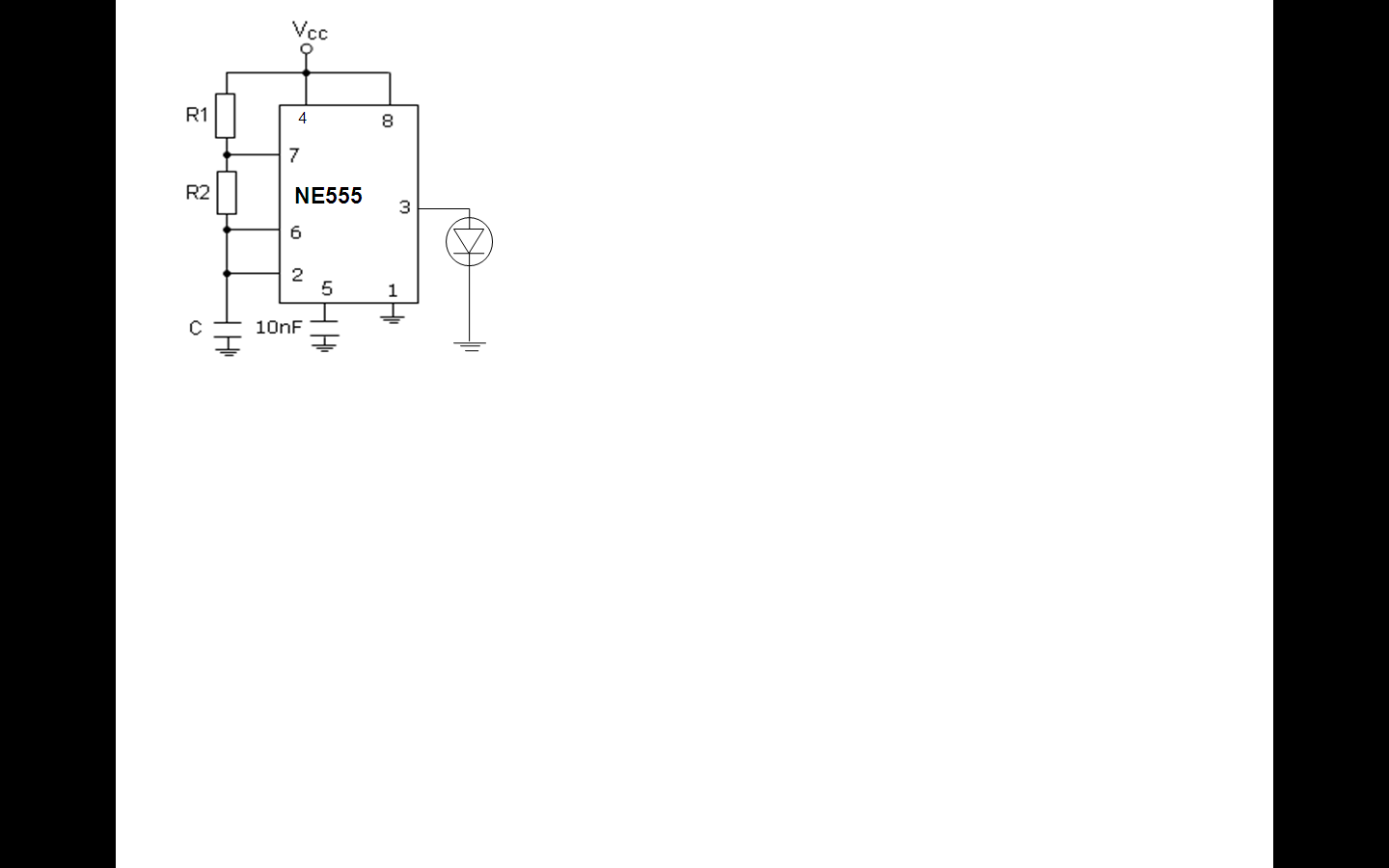 تذكير
Led = ON
Led = ON
T
T
T
T
Led = OFF
Led = OFF
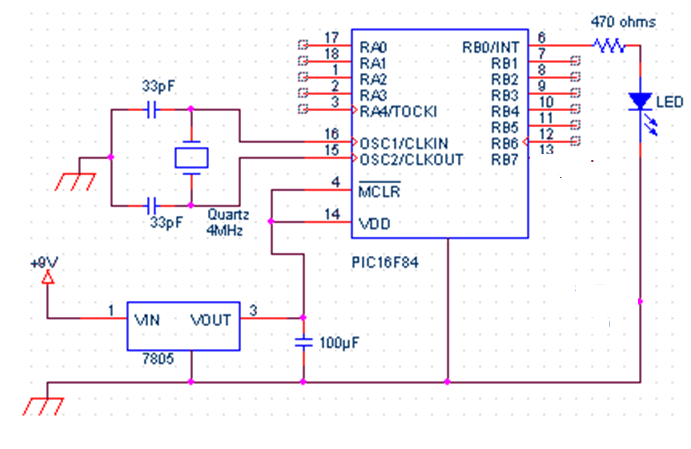 Led = ON
Led = ON
T
T
T
T
Led = OFF
Led = OFF
Led = ON
Led = ON
T
T
T
T
Led = OFF
Led = OFF
Led = ON
Led = 1
Led = 5V
T
T
T
Led = OFF
Led = 0
Led = 0V
T
T
T
RB0 = 5V
PORTB, RB0 = 5V
T
T
RB0 = 0V
PORTB, RB0 = 0V
T
T
PORTB, RB0 = 5V
BSF  PORTB, RB0
T
T
PORTB, RB0 = 0V
BCF  PORTB, RB0
T
T
boucle
BSF  PORTB, RB0
BSF  PORTB, RB0
T
T
GOTO
BCF  PORTB, RB0
BCF  PORTB, RB0
T
T
GOTO boucle
boucle
BSF  PORTB, RB0
T
BCF  PORTB, RB0
T
GOTO boucle
T= Tempo
boucle
BSF  PORTB, RB0
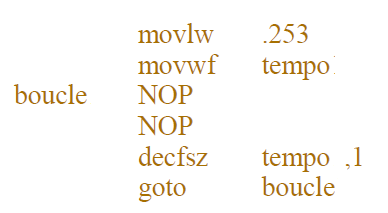 Tempo
BCF  PORTB, RB0
Tempo
Tempo
GOTO boucle
boucle
BSF  PORTB, RB0
boucle
BSF  PORTB, RB0
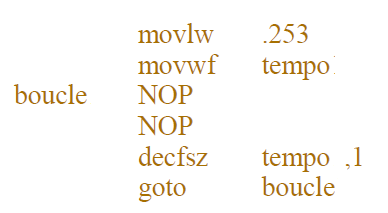 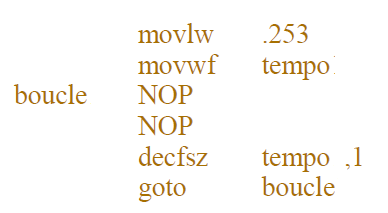 BCF  PORTB, RB0
BCF  PORTB, RB0
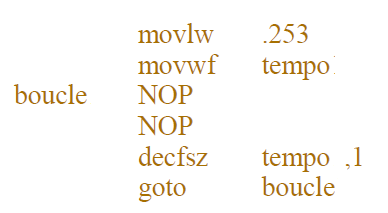 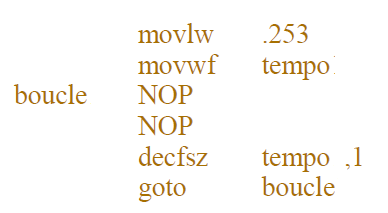 GOTO boucle
GOTO boucle
هناك تكرار
لتفادي التكرار نستعمل التعليمة
CALL
boucle
BSF  PORTB, RB0
CALL  Tempo
BCF  PORTB, RB0
boucle
BSF  PORTB, RB0
CALL  Tempo
CALL  Tempo
GOTO boucle
BCF  PORTB, RB0
Tempo
CALL  Tempo
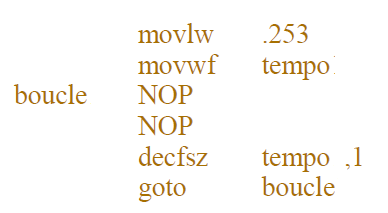 GOTO   boucle
Tempo
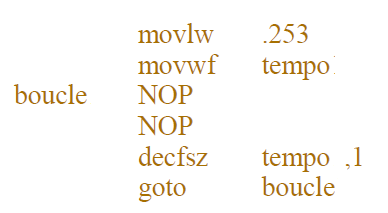 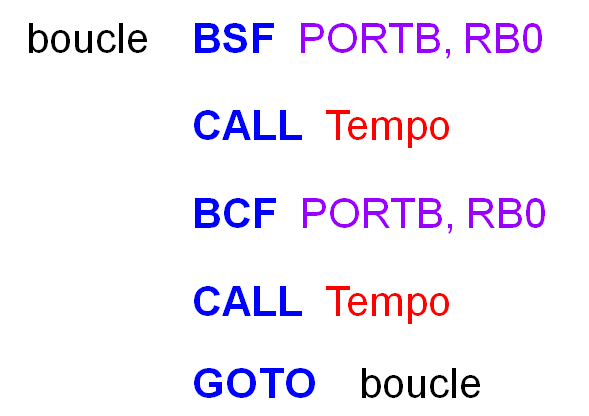 يدعى البرنامج الأساسي
كيف يكتب برنامج  TEMPO
الحلقات(Boucles)
TMRO
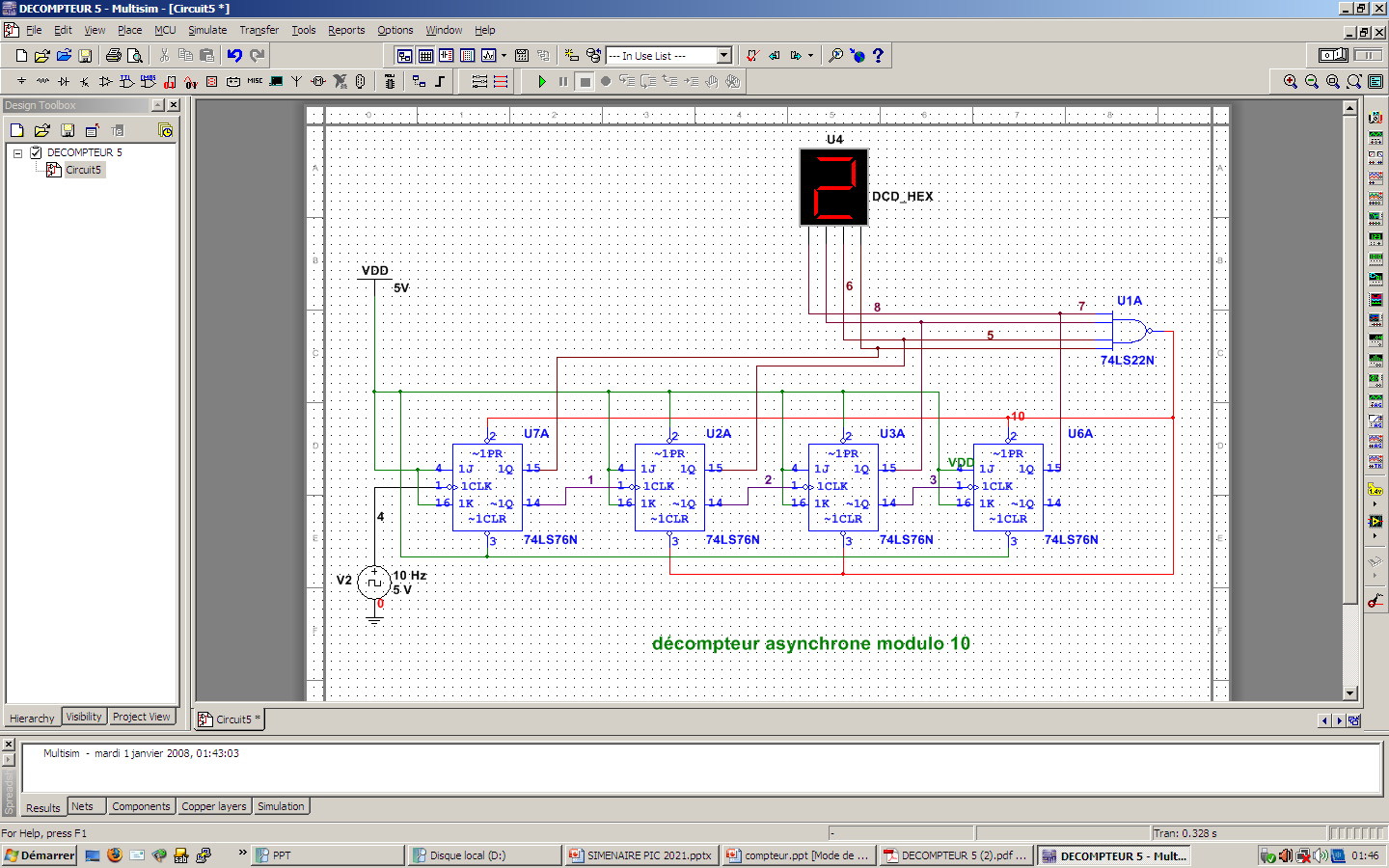 تذكير
9            9
8            8 
7            7
6            6
5            5
4            4 
3            3
2            2
1            1
0            0
GOTO
9-1=8  DECFSZ,1
8-1=7  DECFSZ,1
7-1=6  DECFSZ,1 
6-1=5  DECFSZ,1
5-1=4  DECFSZ,1
4-1=3  DECFSZ,1
3-1=2  DECFSZ,1
2-1=1  DECFSZ,1
1-1=0  DECFSZ,1
العداد التنازلي في كل مرة ينقص القيمة 1
عمل التعليمة decfsz له نفس عمل العداد التنازلي
DECFSZ
القفز ادا كان الناتج يساوي الصفر
انقص في كل مرة قيمة 1
السجل
القفز
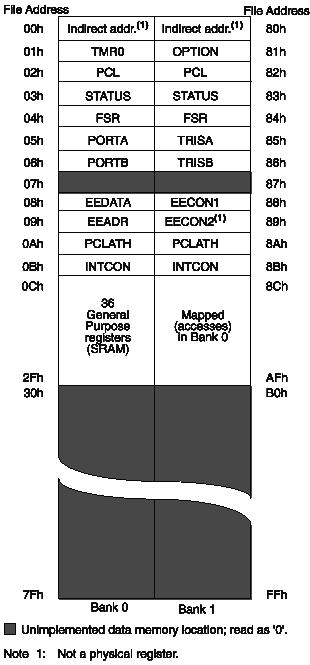 الحلقات (Boucles)
نقوم بإنشاء سجل TEMPO وإعطاءه عنوان مابين 0C  و 2F
TEMPO
نقوم بشحن السجلTEMPO   بالقيمة  0X05 على سبيل المثال ولسهولة الشرح.
الحلقات (Boucles)
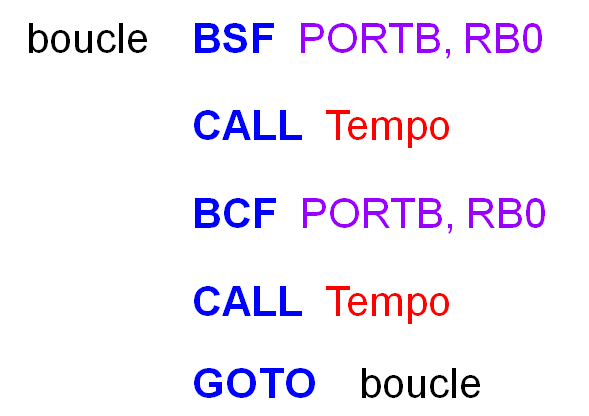 BSF  PORTB, RB0
MOVLW   0x05
Boucle
MOVWF  TEMPO
البرنامج الأساسي
البرنامج الفرعي TEMPO
DECFSZ    TEMPO , 1
GOTO  Boucle
البرنامج الأساسي
BCF  PORTB, RB0
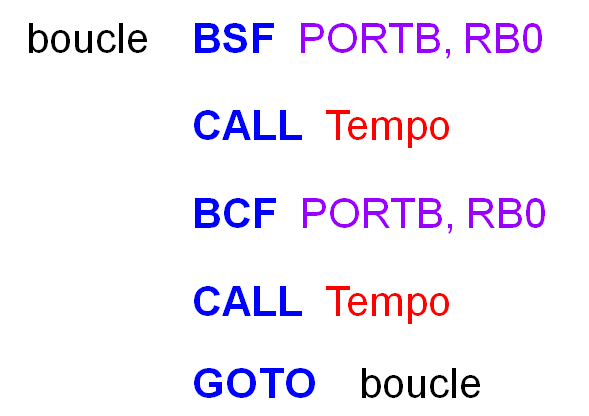 كيفية العمل
BSF  PORTB, RB0
MOVLW   0x05                              
               MOVWF  TEMPO
5-1=1

4-1=3

3-1=2

2-1=1

1-1=0
DECFSZ    TEMPO , 1 + GOTO
DECFSZ    TEMPO , 1 + GOTO
DECFSZ    TEMPO , 1 + GOTO
DECFSZ    TEMPO , 1 + GOTO
DECFSZ    TEMPO , 1 + SAUT
BCF  PORTB, RB0
كيفية العمل
MOVLW   0x05          → (1us)                           
               MOVWF  TEMPO      → (1us)   
Boucle   DECFSZ    TEMPO , 1 → (1(2)us)                            
               GOTO  Boucle            → (2us)
5-1=1 → DECFSZ+ GOTO →(1+2) us

4-1=3  → DECFSZ+ GOTO →(1+2) us

3-1=2  → DECFSZ+ GOTO →(1+2) us

2-1=1  → DECFSZ+ GOTO →(1+2) us

1-1=0  → DECFSZ+ SAUT →(1+1) us
ملاحظة:  عند العملية 1-1=0 فان ميكرومراقب يقوم بتنفيذ التعليمة Decfsz ويقوم بعدها بالقفز اي انه لاينفد التعليمة goto
T= 1+1+(1+2).4+1+1
زمن التأجيل
T=   1     +     1 +    (1  +  2)     .4     +1      +1
1+ خاصة ب saut ولا يقوم بتنفيذ التعليمة goto الاخيرة
MOVLW   0x05
MOVWF  TEMPO
DECFSZ    TEMPO ,1 
 GOTO
تكرر 4 مرات
DECFSZ    TEMPO , 1   الأخيرة قبل القفز
T= 16us
ملاحظة:  4=5-1
تعميم
MOVLW   0xN            → (1us)                           
               MOVWF  TEMPO      → (1us)   
Boucle   DECFSZ    TEMPO , 1 → (1(2)us)                            
               GOTO  Boucle            → (2us)
T= 1+1+(1+2).(N-1)+1+1
اكبر قيمة لـ N هي  256 وهي القيمة القصوى للسجلات مشفرة على 8 بيت
T= 16us
هذا الزمن صغير جدا اذا ما قرن  1s    ( 1s=1000000us)
الحل: هو إضافة التعليمة NOP  داخل الحلقة
MOVLW   0x05          → (1us)                           
               MOVWF  TEMPO      → (1us)   
Boucle   NOP
               DECFSZ    TEMPO , 1 → (1(2)us)                            
               GOTO  Boucle            → (2us)
+1 خاصة بالتعليمة NOP
T= 1+1+(1+1+2).4+1+1
T= 20us
T= 20us
هذا الزمن صغير جدا اذا ما قرن  1s   ( 1s=1000000us)
الحل: هو استعمال الحلقات المتداخلة
الحلقة 2
شكل الحلقات المتداخلة
الحلقة 1
نقوم بإنشاء سجل TEMP1 (الحلقة 1) و TEMP2 (الحلقة2) وإعطاءهما عنوان مابين 0C  و 2F
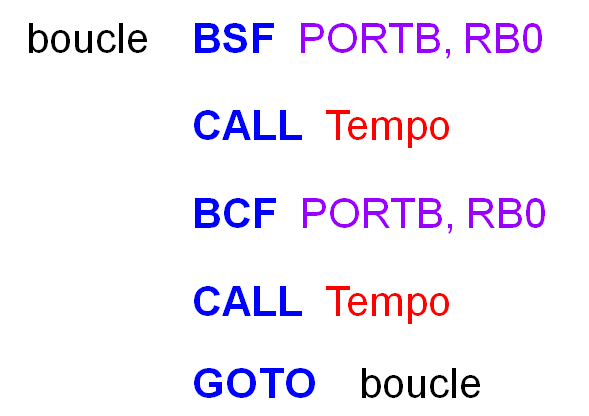 MOVLW   0x07   
MOVWF  TEMP2
Tempo
الحلقة 2
Boucle2   MOVLW   0x05                              
                 MOVWF  TEMP1 
Boucle1   DECFSZ    TEMP1 , 1                              
                 GOTO  Boucle1
الحلقة 1
DECFSZ    TEMP2 , 1                              
GOTO  Boucle2
كيفية العمل
5-1=1 → DECFSZ+ GOTO → (1+2)
4-1=3  → DECFSZ+ GOTO →(1+2)
3-1=2  → DECFSZ+ GOTO →(1+2)
2-1=1  → DECFSZ+ GOTO →(1+2)
1-1=0  → DECFSZ+ SAUT → (1+1)
DECFSZ    TEMP2 , 1
7-1=6 → GOTO  Boucle2
وهكذا تتكرر العملية
5-1=1 → DECFSZ+ GOTO → (1+2)
4-1=3  → DECFSZ+ GOTO →(1+2)
3-1=2  → DECFSZ+ GOTO →(1+2)
2-1=1  → DECFSZ+ GOTO →(1+2)
1-1=0  → DECFSZ+ SAUT → (1+1)
DECFSZ    TEMP2 , 1
6-1=5 → GOTO  Boucle2
5-1=1 → DECFSZ+ GOTO → (1+2)
4-1=3  → DECFSZ+ GOTO →(1+2)
3-1=2  → DECFSZ+ GOTO →(1+2)
2-1=1  → DECFSZ+ GOTO →(1+2)
1-1=0  → DECFSZ+ SAUT → (1+1)
DECFSZ    TEMP2 , 1
5-1=4 → GOTO  Boucle2
لسهولة الدراسة نقوم بوضع هذه الحلقة(الحلقة1) كأنها تكافئ تعليمة ما تستغرق 16us
ولتكن هذه التعليمة مثلا NOP
Boucle2   MOVLW   0x05                              
                 MOVWF  TEMP1 
Boucle1   DECFSZ    TEMP1 , 1                              
                 GOTO  Boucle1
NOP
MOVLW   0x07   
MOVWF  TEMP2
Boucle2   MOVLW   0x05                              
                 MOVWF  TEMP1 
Boucle1   DECFSZ    TEMP1 , 1                              
                 GOTO  Boucle1
NOP(16us)
DECFSZ    TEMP2 , 1                              
GOTO  Boucle2
MOVLW   0x07   
MOVWF  TEMP2
Boucle2
NOP(16us)
DECFSZ    TEMP2 , 1                              
GOTO  Boucle2
كيفية العمل
7-1=6

6-1=5

5-1=4

4-1=3




1-1=0

BCF  PORTB,RB0
DECFSZ    TEMP2 , 1 + GOTO
DECFSZ    TEMP2 , 1 + GOTO
DECFSZ    TEMP2 , 1 + GOTO
DECFSZ    TEMP2 , 1 + GOTO
7-1=1 → DECFSZ+ GOTO →(16+1+2) us

6-1=5  → DECFSZ+ GOTO →(16+1+2) us

5-1=4  → DECFSZ+ GOTO →(16+1+2) us

4-1=1  → DECFSZ+ GOTO →(16+1+2) us



1-1=0  → DECFSZ+ SAUT →(16+1+1) us
DECFSZ    TEMP2 , 1 + SAUT
MOVLW   0x07  →1us 
MOVWF  TEMP2 → 1us
Boucle2
NOP(16us)
DECFSZ    TEMP2 , 1  → 1(2)us
GOTO  Boucle2 → 2us
T= 1+1+(16+1+2).6+16+1+1
T= 134us
تعميم
T= 1+1+(16+1+2).(N2-1)+16+1+1
تعميم
سوف تعوض  16us   ←   T= 1+1+(1+2).(N1-1)+1+1
T= 1+1+(16+1+2).(N2-1)+16+1+1
T= 1+1+[1+1+(1+2).(N-1)+1+1 +1+2].(N2-1)+ 1+1+(1+2).(N1-1)+1+1 +1+1
T= 1+1+[1+1+(1+2).(N1-1)+1+1 +1+2].(N2-1)+ 1+1+(1+2).(N1-1)+1+1 +1+1
تطبيقات
MOVLW   0x256
               MOVWF  TEMPO
Boucle   DECFSZ    TEMPO , 1
               GOTO  Boucle
T=
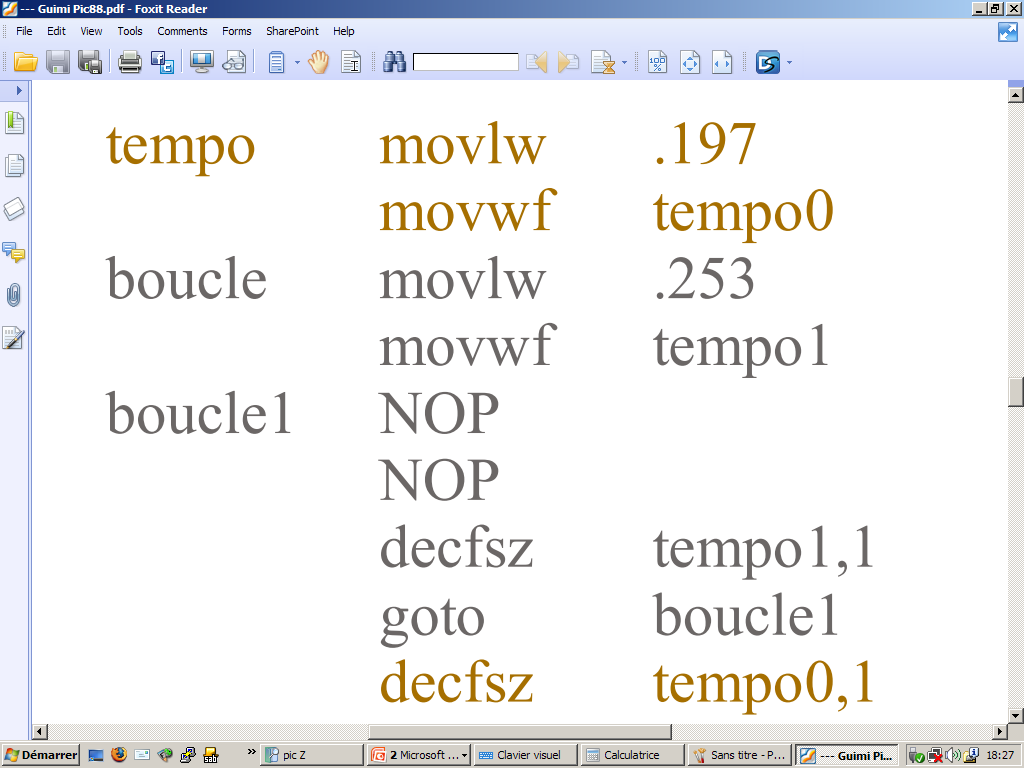 تطبيقات
T=
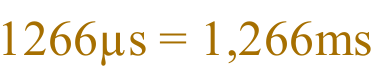 T=
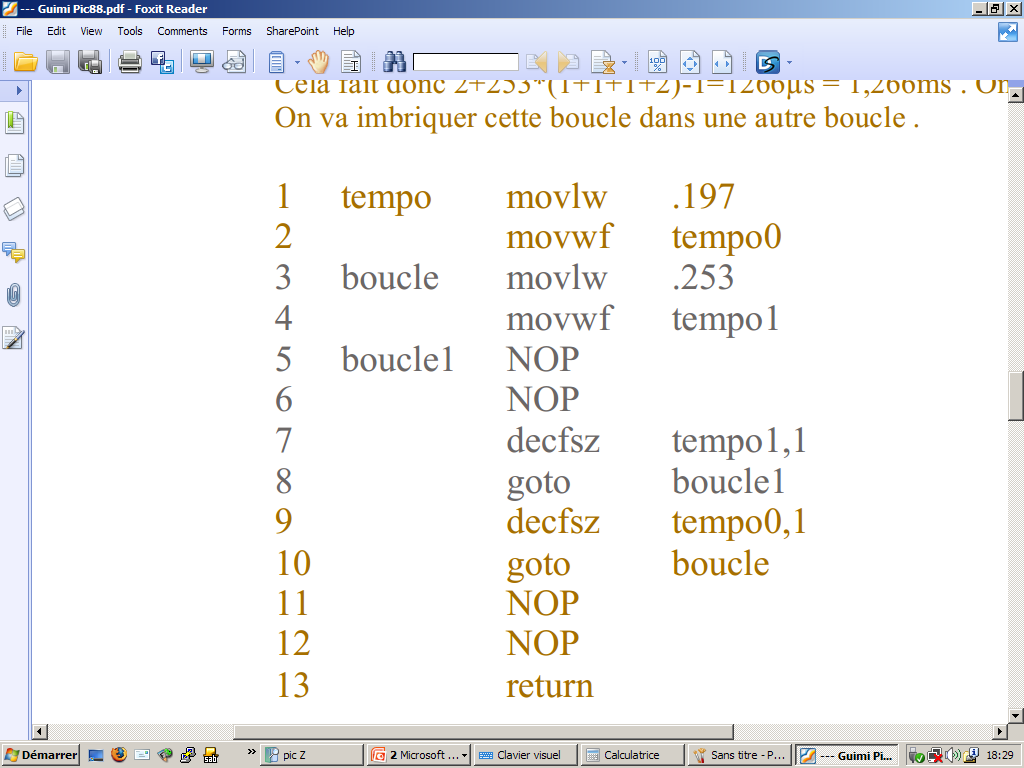 T=
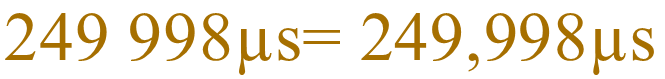 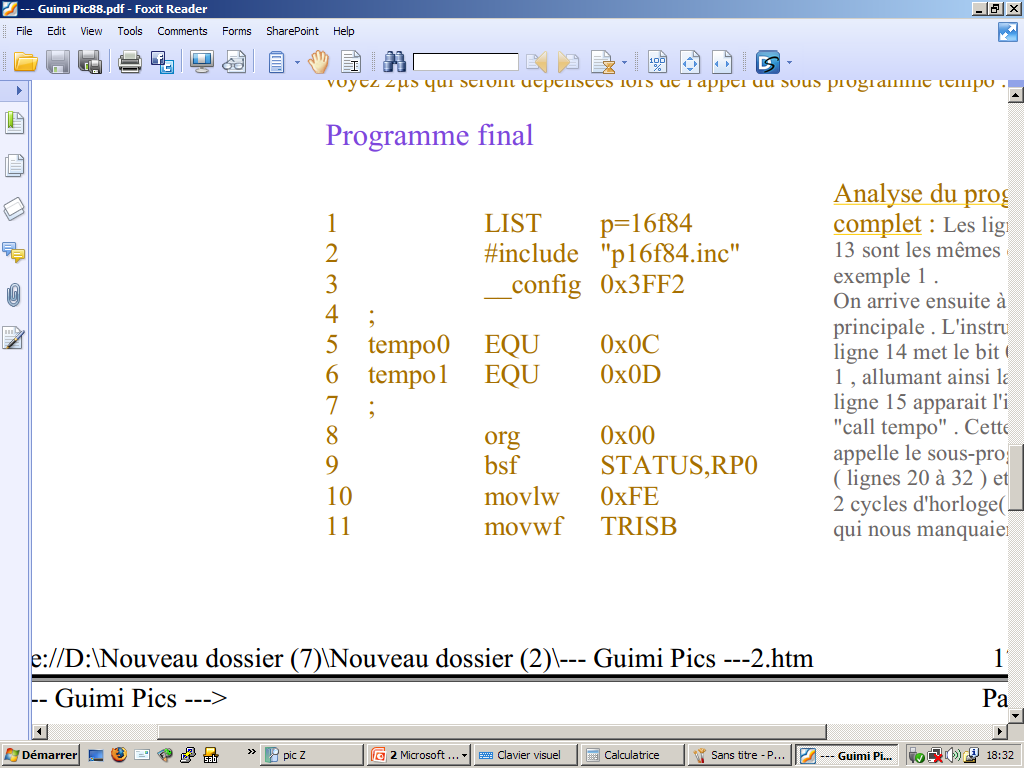 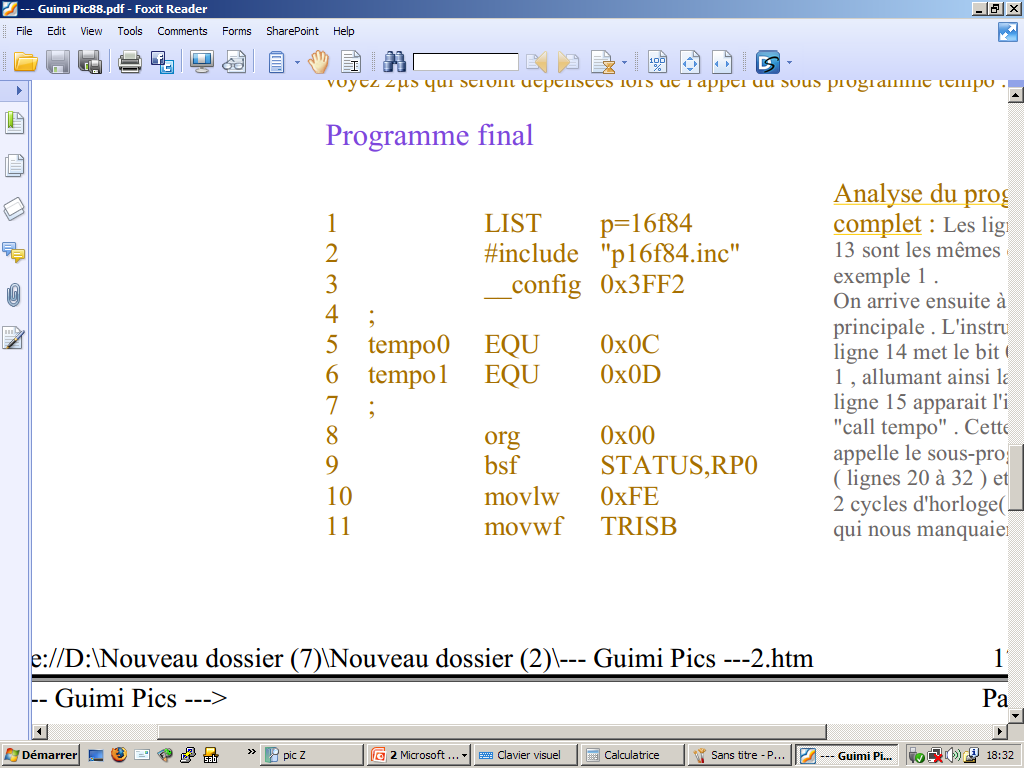 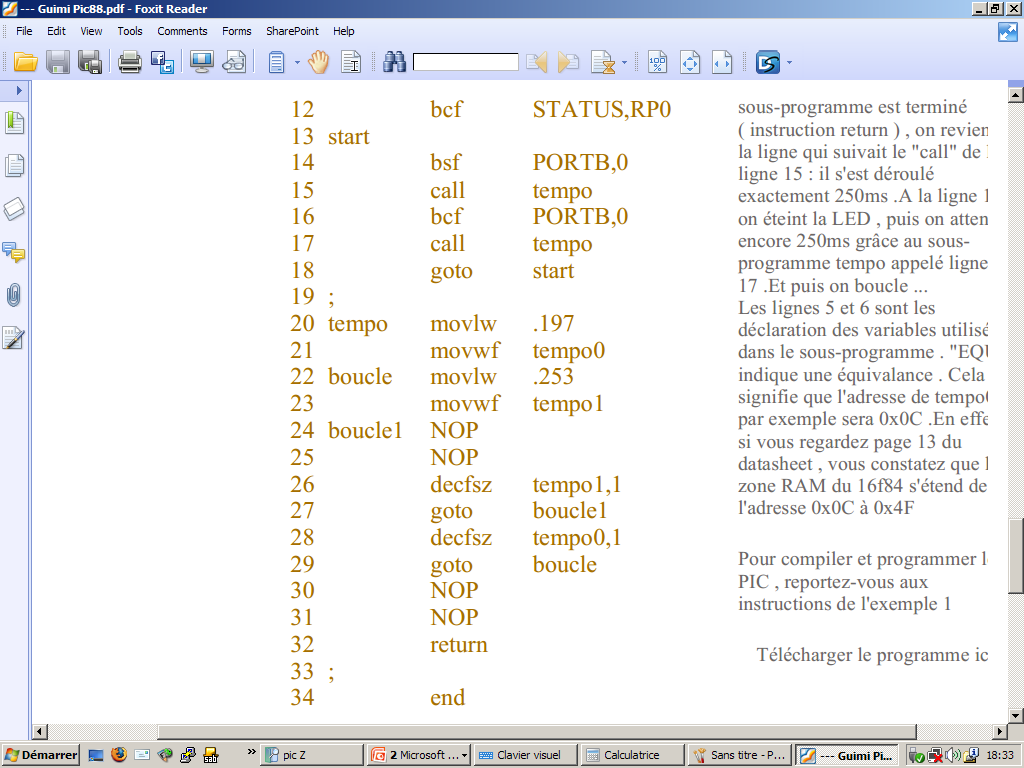 T=
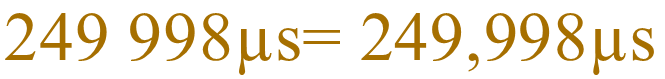 Tempo     movlw 0xF9
                 movwf compt
                 NOP
Boucle     NOP
                 decfsz compt,1
                 goto boucle
                 return
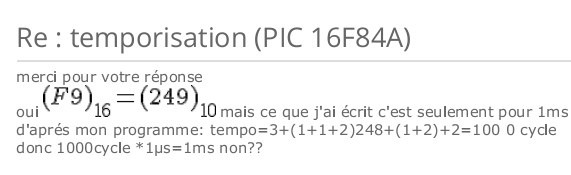